MINDOUT
SESSION 08
.................................................................................................
Connecting with
Others
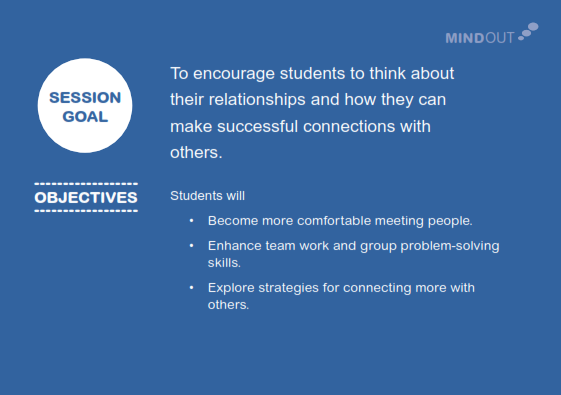 MINDOUT
To encourage students to think about
their relationships and how they can make successful connections with others.
SESSION
GOAL
------------------
OBJECTIVES
------------------
Students will
•
•
Become more comfortable meeting people.
Enhance team work and group problem-solving 
skills.
Explore strategies for connecting  more with others.
•
MINDOUT
Ditch the Monkey-
Connect Clip
MINDOUT
Tips for Connecting
with Others:
1	BE FRIENDLY AND POSITIVE.  Having a positive                  6      MAKE AN EFFORT.  It can be easy to drift from outlook and being a happy person will help you                                 old friends and family if you move schools or away meet new people.                                                                              from home but make the most of technology.
Between social media sites, free messaging apps
OTHERS.  Being the type of friend you would like                            there’s really no excuse to lose contact with people.
3	START THE CONVERSATION.  Simple ways to                     7      FOLLOW THROUGH ON PLANS.  Meeting up 
simple questions and really showing interest in the                           feeling down. Stop making plans and not following
the people you care about.
You can connect better with your family and friends                  8      VOLUNTEER.  Getting involved in some
front of you and switch off from the things around                              about means you will not only connect with like- 
other people’s lives too.
friendly with your neighbours and get to know the                     9      STAY IN TOUCH.  It can be difficult to make time
them face-to-face.
1	JOIN A CLUB.  Stay connected by joining a new club and meeting up with people who enjoy similar things to you.
2
BE THE FRIEND YOU WOULD WANT TO
and video chat apps like Skype and Facetime
will make it easier to connect to others.
Check in every so often to see how they are doing.
connect with people can start with asking them
with people can improve your mood when you are
conversation.
through and arrange a time to really meet up with
4
SPEND MORE QUALITY TIME WITH PEOPLE.
if you really take time to connect with the people in
community work or a charity you are passionate
you (e.g., school work, smartphone, computer).
minded people but you’ll be making a difference in
5
CONNECT WITH YOUR COMMUNITY.  Be
people within your community.
for friends but try your best to make time to meet
MINDOUT
Practice at home
Over the next week, ask students to:
•
Consider the network of connections they currently have
with others and reflect on how they can improve these
connections.
•
Find out something they did not know before from one of
these connections by starting the conversation.
•
Try out one or two of the connecting with others tips, for
example they could call a friend they haven’t spoken to in a while.